ПОШУК  ЖИТТЯ  ПОЗА СОНЯЧНОЮ  СИСТЕМОЮ
Робота учениці 11-А класуЛетичівського НВК №1Мельничук Олександри
Науковий керівник – вчитель астрономії і фізики, вчитель-методист Кліпановська Надія Григорівна
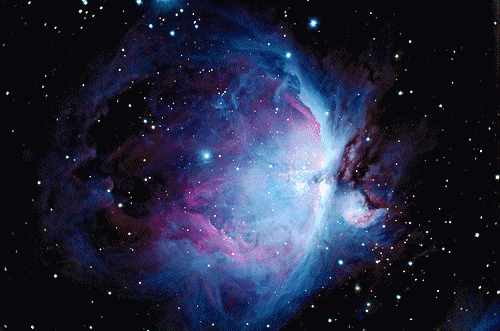 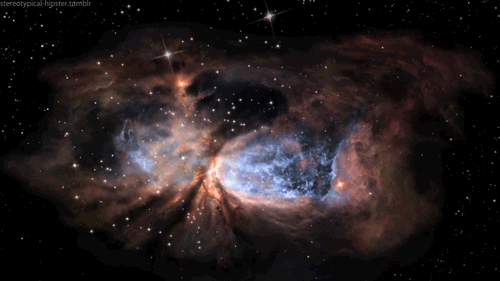 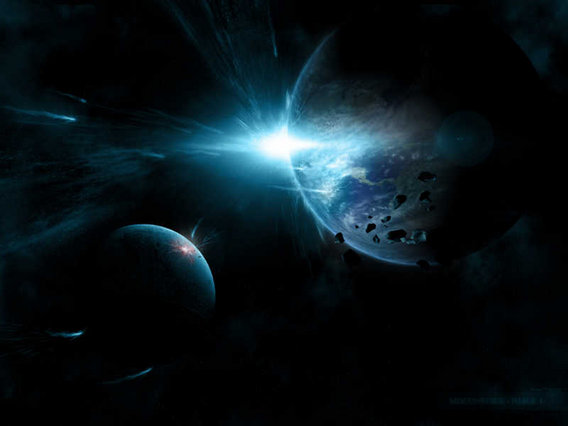 Є багато чого на світі, друже Гораціо, 
що і не снилось нашим мудрецям .          
                                                      (Шекспір)
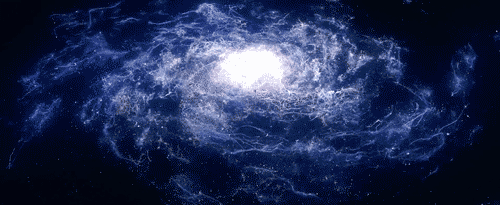 ГЕОЦЕНТРИЧНА           ТА          ГЕЛІОЦЕНТРИЧНА
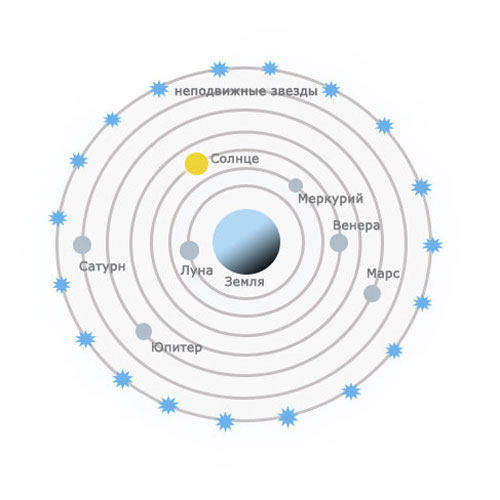 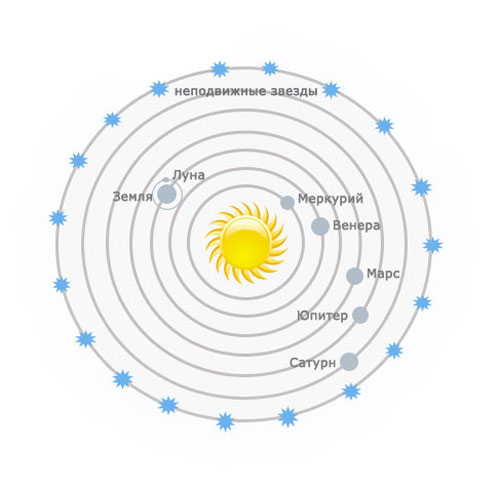 СИСТЕМИ   СВІТУ
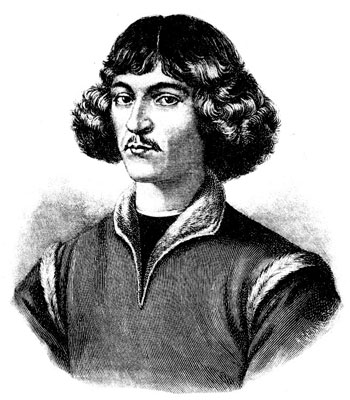 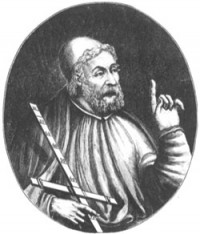 (Птолемей)                             (Коперник)
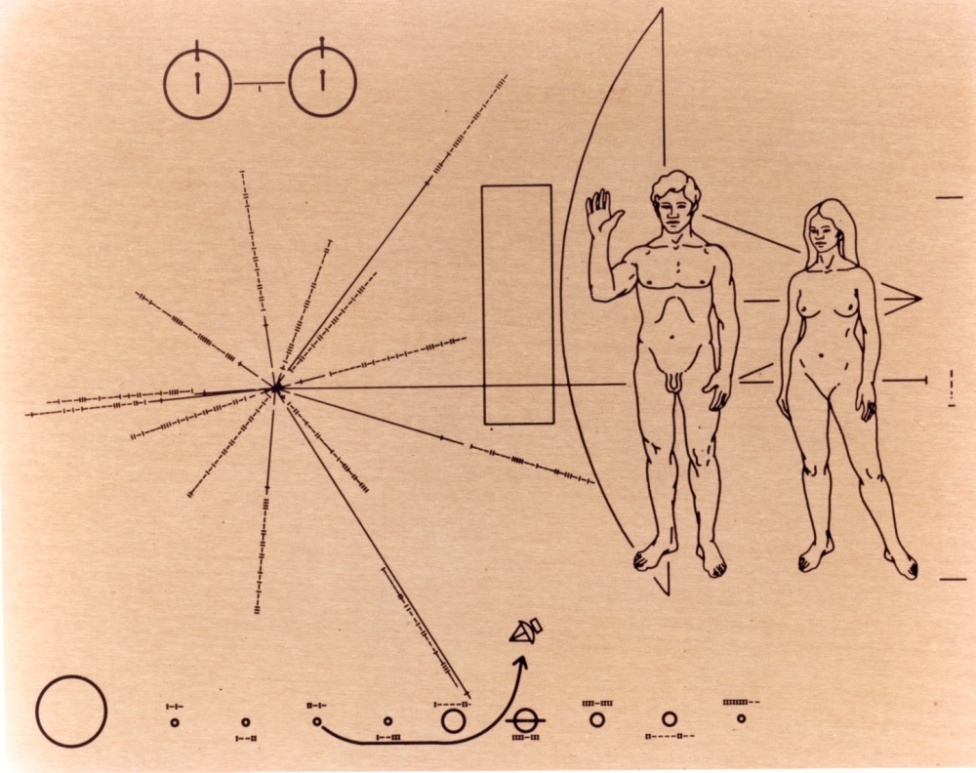 Золоті пластинки «Піонера» – перша спроби встановити контакт другого типу
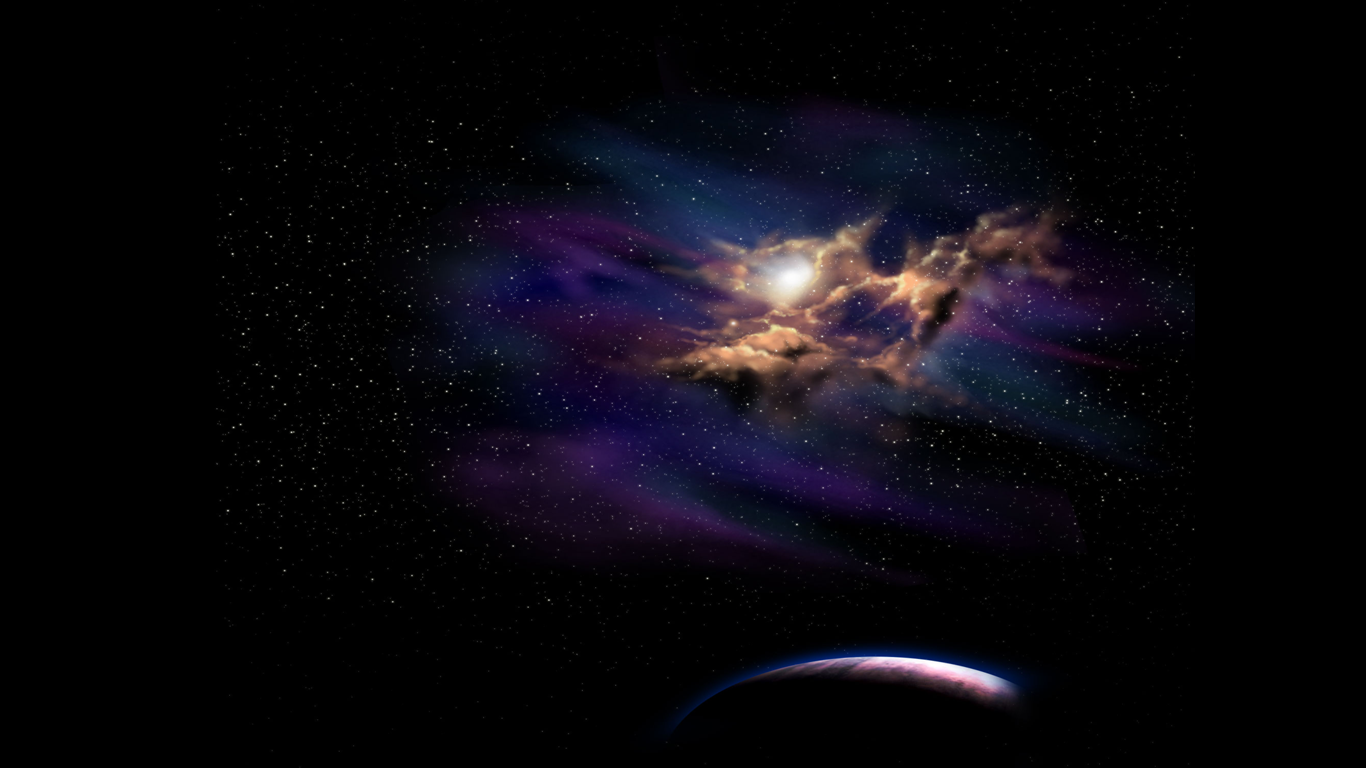 Чи самотні ми у Всесвіті?
Людство і життя взагалі – це унікальне космічне явище, якому немає аналогів.
Є декілька високо розвинутих цивілізацій, але вони суттєво відрізняються від людства, а знайти їх – це свого роду виграш у лотерею. 
Життя у Всесвіті існує, проте воно примітивне, а відносно організовані види – це дуже велика рідкість.
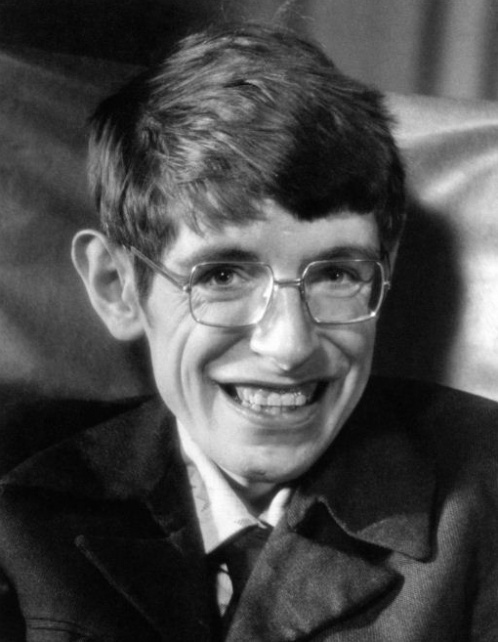 “Дехто б сказав, що на Землі           розумне життя ще тільки має з'явитись” – 
                                 пожартував Гокінг.
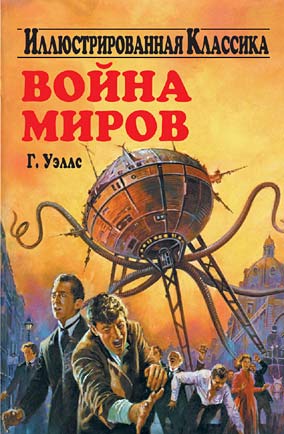 Проявивши  надзвичайне легковір’я, сотні тисяч американців залишили своє житло і кинулись шукати порятунку від уявних марсіан. Загалом, Земля готувала себе до історичної зустрічі з близьким космічним сусідом.
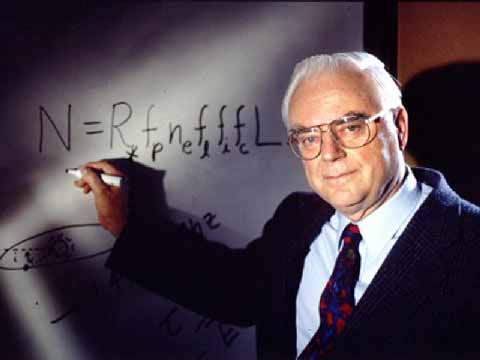 Формула Дрейка (1960р.) дозволяє, виходячи з деяких припущень, визначити кількість цивілізацій у нашій Галактиці, 
     з якими людство потенційно може вступити в контакт.
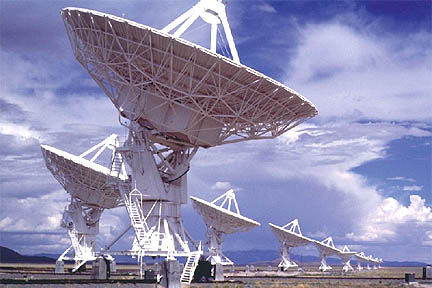 Allen Telescope Array
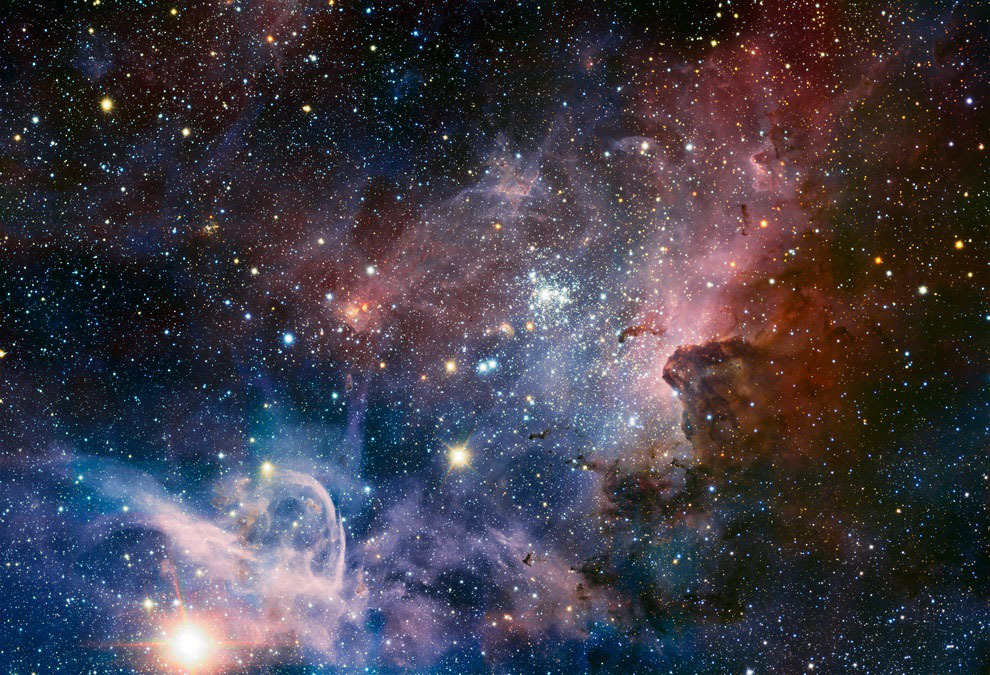 Життя  на  Землі можливе завдяки:
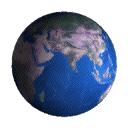 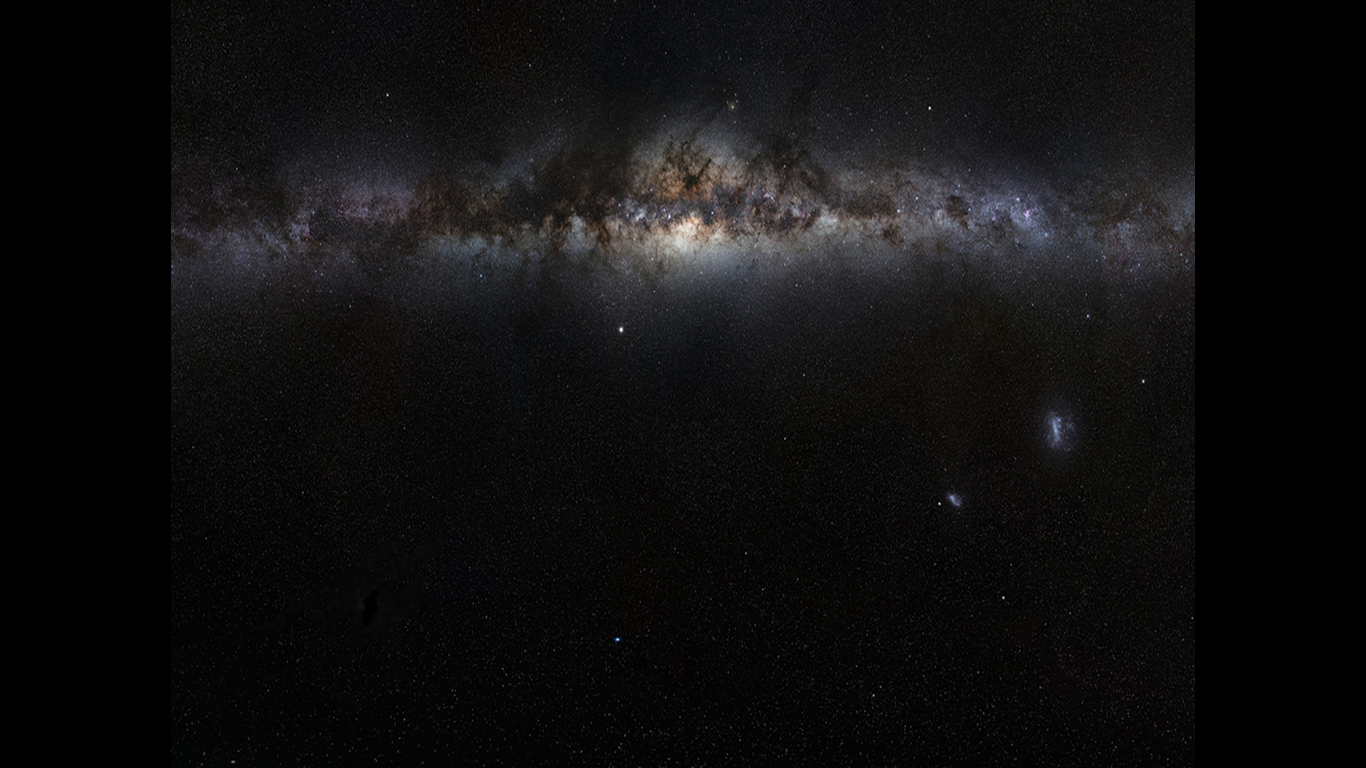 Наше Сонце – жовтий карлик
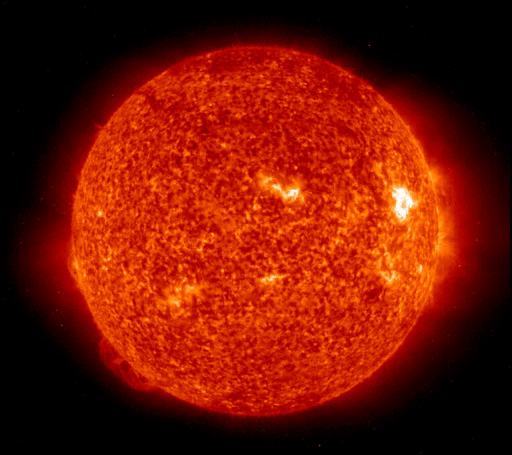 Спостерігаючи за бурхливою сонячною діяльністю, мимоволі запитуєш себе:
   А чи не згасне воно, не вибухне, чи що?
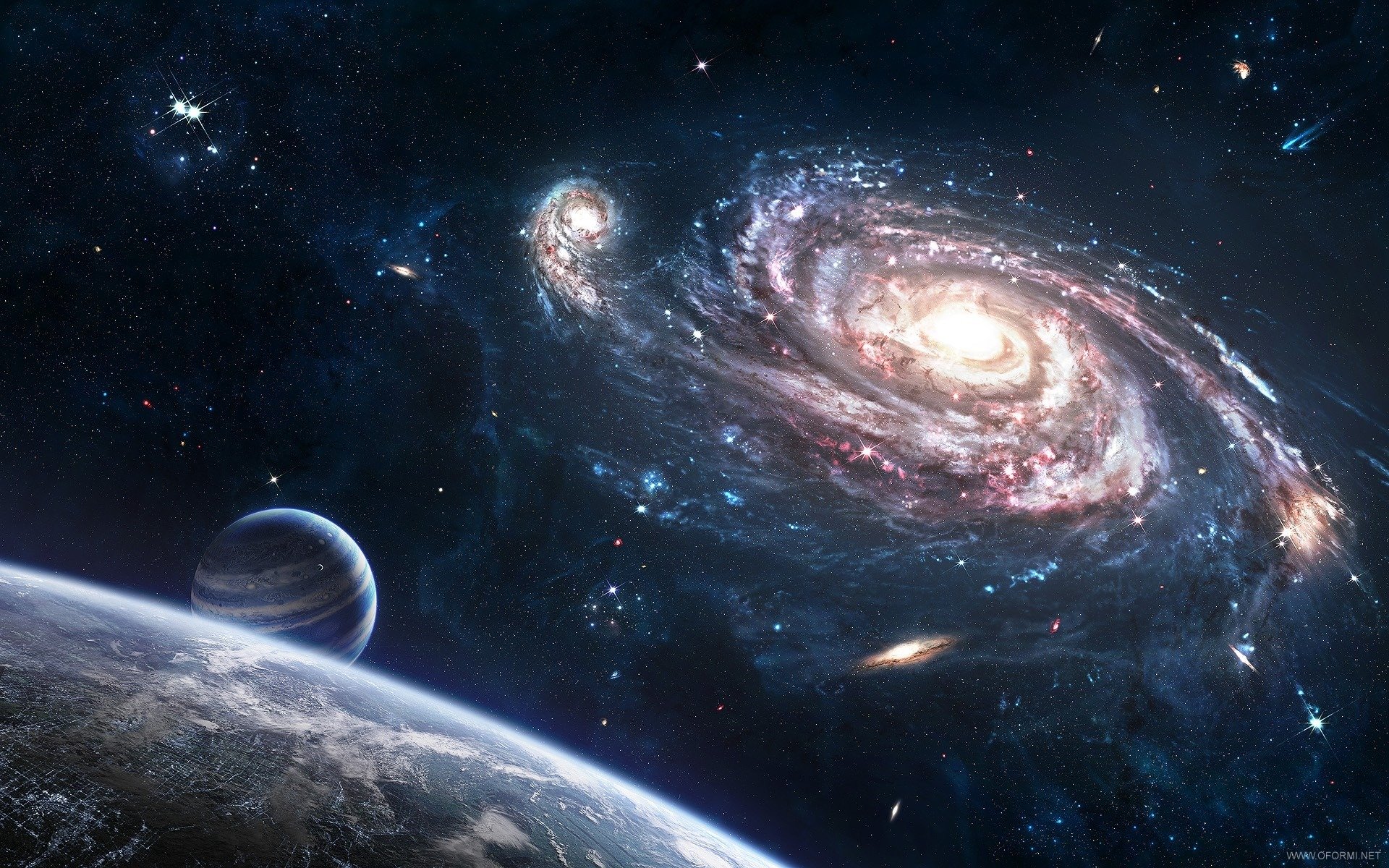 Тільки у нашій Галактиці налічуються мільярди зірок. За останніми даними
 3-5% зірок мають планети.
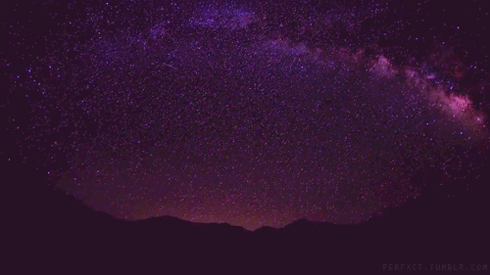 Космічний інфрачервоний телескоп "Спітцер"
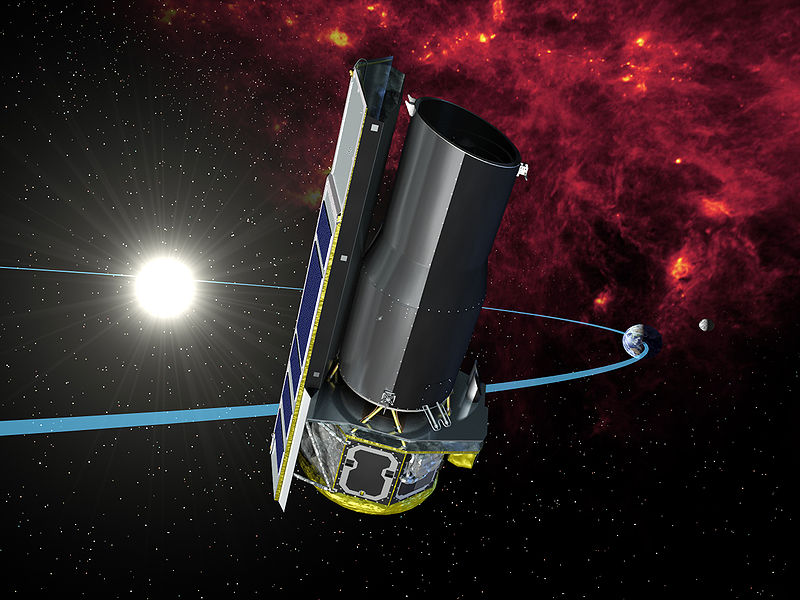 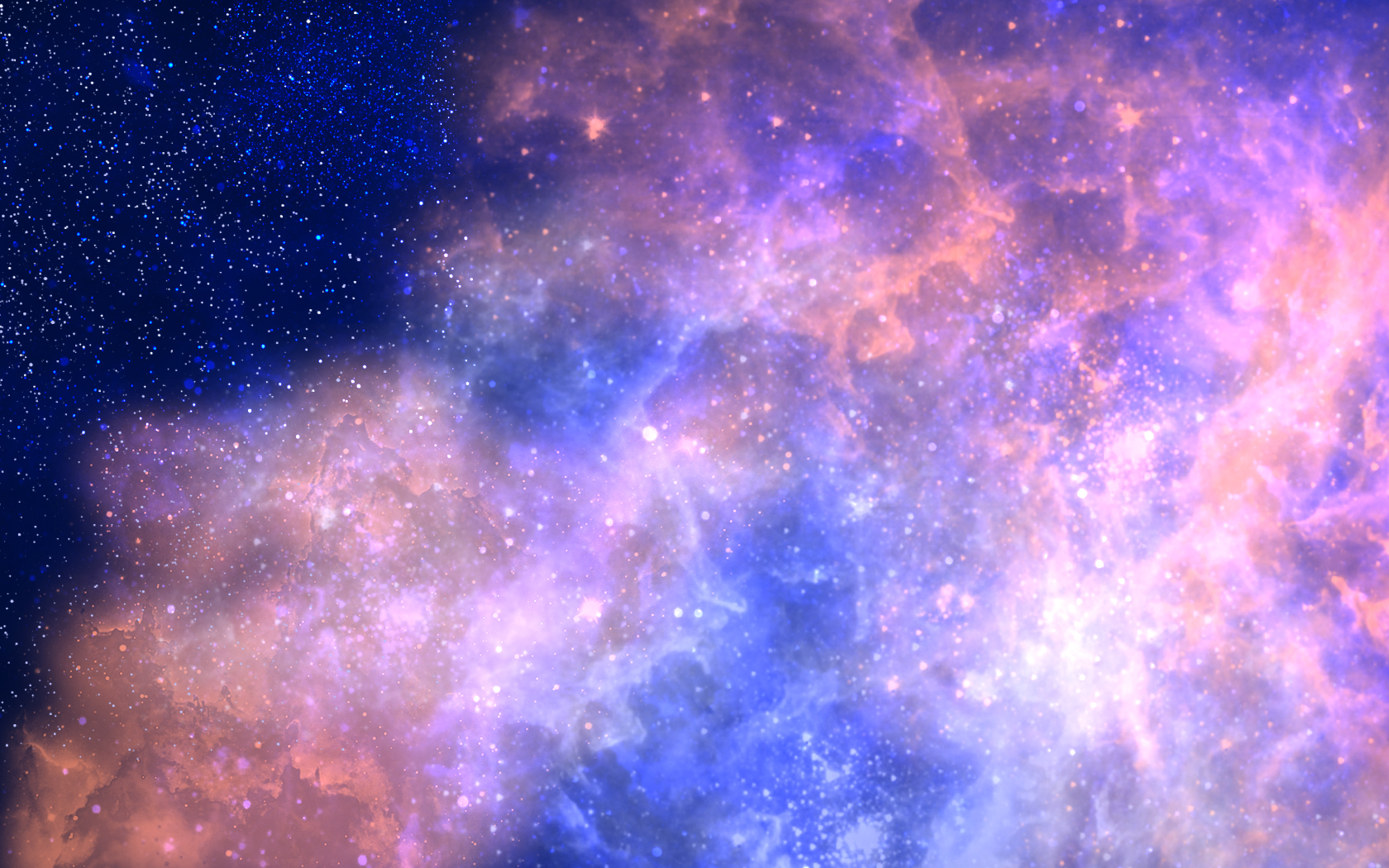 Старезний двійник Сонця
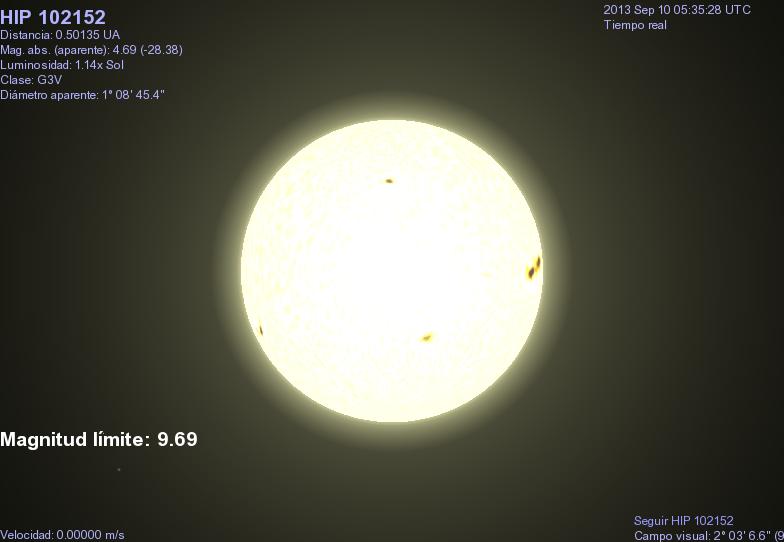 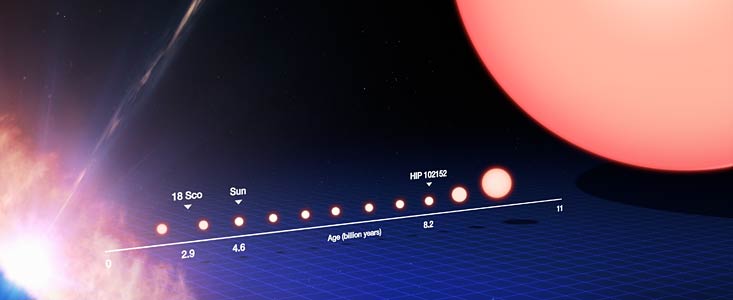 HIP102152  у порівнянні з Сонцем за іншими зорями
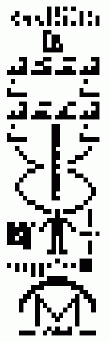 Наша “зворотна адреса”
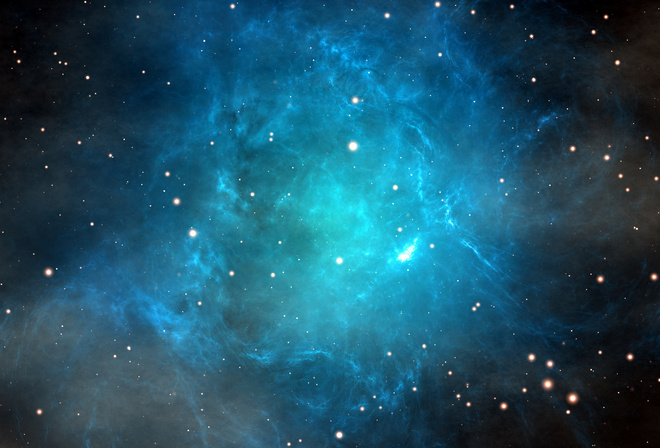 Дякую за увагу!
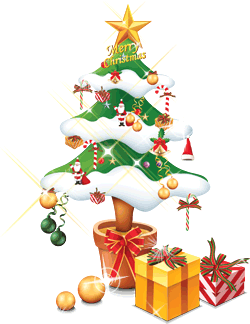 Веселих новорічних
 та рідзвяних свят!